THYROID GLAND
Dr. Bushra AlTarawneh, MD
Anatomical pathology Mutah UniversitySchool of Medicine- Department of Laboratory medicine & PathologyEndocrine system lectures 2021
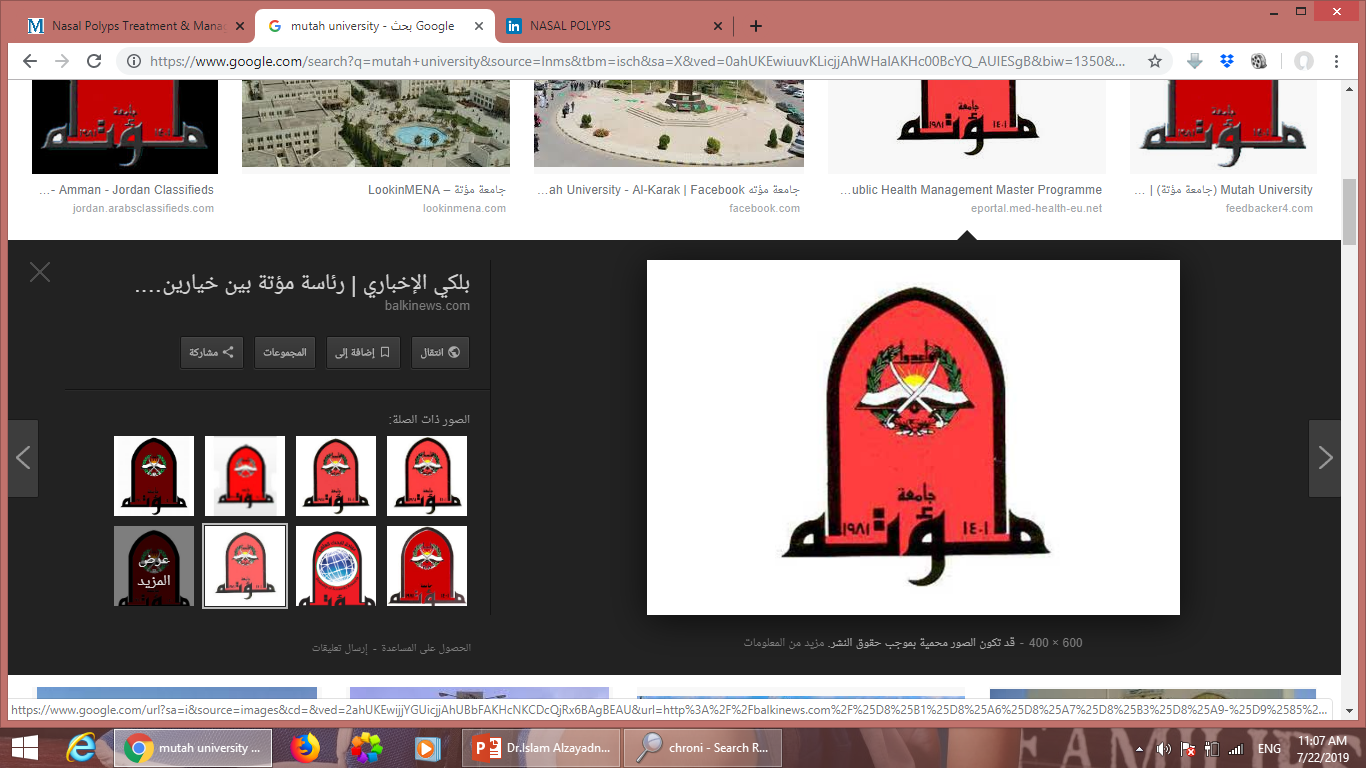 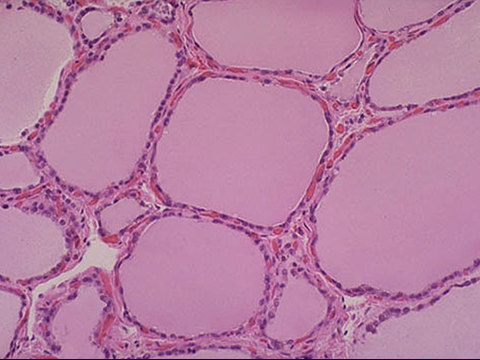 THYROTOXICOSIS:
Hypermetabolic state caused by  T4, T3. 
 A- Associated with hyperthyroidism:
      Primary : Graves Disease
              Toxic multinodular goiter
              Toxic adenoma
              Iodine-induced hyperthyroidism
      Secondary :TSH secreting pit. Adenoma (rare).
 B- Not associated with hyperthyroidism:
                Thyroiditis
         Struma ovarii
         Exogenous thyroxine intake
Clinical Picture
Cardiac : palpitation, tachycardia, CHF
    
Constitutional symptoms : heat intolerance, sweating, warm skin……..

Gastrointestinal : hypermotility, malabsorption
   weight loss but good appetite…..etc


Menstrual disturbances
Neuromuscular : Tremor, muscle weakness
Ocular :  wide staring gaze, lid lag, thyroid ophthalmopathy
Thyroid storm : severe acute symptoms of sympathetic overstimulation
Apathetic hyperthyroidism : incidental, occurs in elderly, no typical features of thyrotoxicosis.
Thyrotoxicosis
6
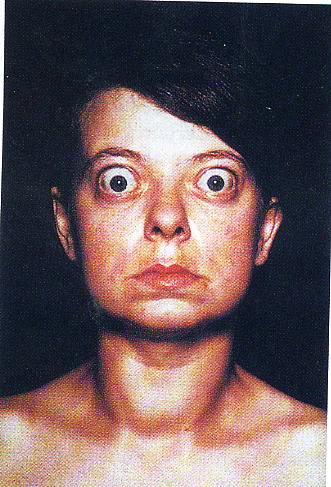 Diagnosis of Hyperthyroidism :
Measurement of serum TSH is the most useful screening test for thyrotoxicosis :
   TSH (↓ ) +↑free T4 

Secondary thyrotoxicosis ( pituitary TSH) 
   TSH level is normal or  

 In some patients , T3 but T4 normal or ↓

Tertiary hyperthyroidism due to  Thyrotropin 
   Releasing Hormone (TRH) from hypothalamus
   ( TSH is  )
HYPOTHYROIDISM :
Primary :
   1- Autoimmune mechanisms 
      (Hashimoto’s thyroiditis) 
    2- Iodine deficiency specially in endemic areas
    3- Surgical excision  or radiation Rx.
    4- Congenital biosynthetic defect.
    5- Drugs e.g. iodides, lithium…..
    6- Thyroid dysgenesis ( developmental ): mutation in PAX8, FOXE I.
   Secondary & Tertiary :
     Pituitary or hypothalamic failure
Hypothyroidism is commoner in endemic areas of iodine deficiency
CRETINISM : hypothyroidism in infancy & is related to the onset of deficiency .
 If early in fetal life Mental  retardation , 
 short stature, hernia, skeletal abnormalities, 
 Protruding tongue.

 MYXEDEMA in adults Apathy, slow mental processes, cold intolerence, accumulation of mucopolysaccharides in subcutaneous tissue, deepening of the voice and constipation.

 Lab.tests :   TSH in primary hypothyroidism, unaffected in  others T4 in both.
Severe Hypothyroidism ( CRETINS)
THYROIDITIS :
Mostly autoimmune mechanisms
Types include :
     1- Chronic lymphocytic thyroiditis
         ( Hashimoto’s thyroiditis)   
     2- Subacute granulomatous thyroiditis
         ( de Quervain thyroiditis)
     3- Subacute lymphocytic thyroiditis
     4- Riedel thyroiditis
HASHIMOTO’s THYROIDITIS : Chronic Lymphocytic Thyroiditis
Autoimmune disease characterized by progressive destruction of thyroid tissue
Commonest type of thyroiditis
Commonest cause of hypothyroidism in areas
   of sufficient iodine levels
F:M = 10-20 :1, 45-65 yrs.
Pathogenesis of Hashimoto thyroiditis
Anti thyroglobulin
And antithyroid peroxidase antibodies
Clinically :

Painless symmetrical diffuse goiter
May show initial toxicosis (Hashitoxicosis )
Later marked  hypothyroidism.
Patients have  risk of B-Cell lymphoma & Papillary thyroid CA
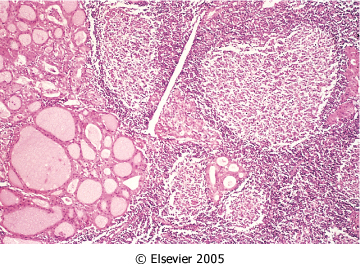 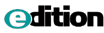 Downloaded from: Robbins & Cotran Pathologic Basis of Disease (on 4 December 2005 01:50 PM)
© 2005 Elsevier
17
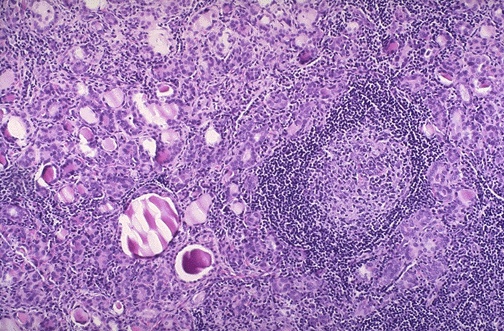 18
SUBACUTE GRANULOMATOUS THYROIDITIS :
Middle aged , more in females. Viral etiology ?
 Self-limited (6-8w)
 Acute onset of pain in the neck , fever, 
    ESR,  WBC
Transient  thyrotoxicosis.
Morphology : 
 Firm gland. 
 Destruction of acini leads to mixed inflammatory
   infiltrate.
 Neutrophils , Macrophages & Giant cells & 
   formation of granulomas
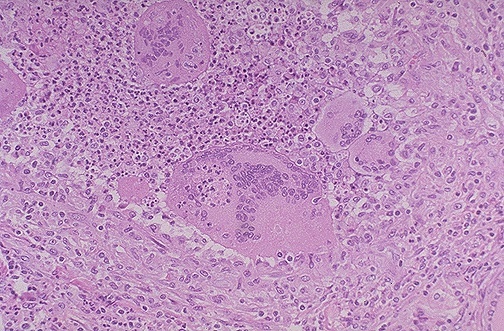 SUBACUTE LYMPHOCYTIC THYROIDITIS : (Silent)
Middle aged females & post partum patients
Probably autoimmune with circulating AB
May recur in subsequent pregnancies
May progress to hypothyroidism
Histology :
   similar to Hashimoto’s thyroiditis without Hurthle cell metaplasia
Reidel’s Thyroiditis – 
   
- Dense fibrosis without prominent inflammation involving the thyroid and contiguous neck structures.
ass. with idiopathic fibrosis in other sites of the body.
- Circulating anti-thyroid antibodies, ? Autoimmune aetiology.
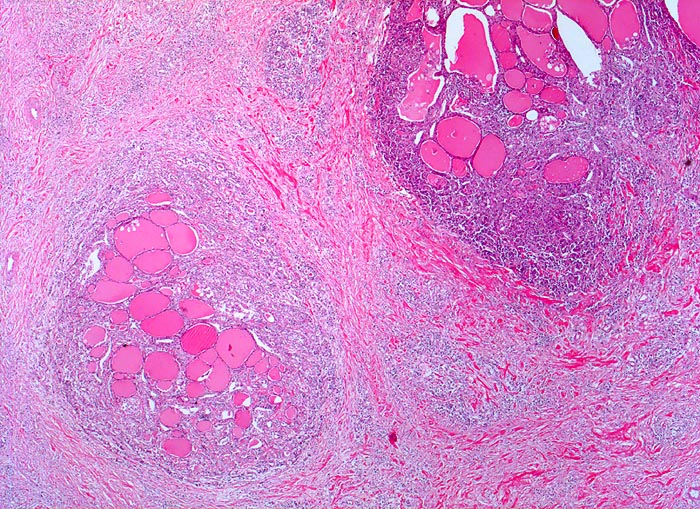 Reidle’s Thyroiditis
GRAVE’S DISEASE :
Commonest cause of endogenous hyperthyroidism
Age 20- 40 yrs., 
M: F ratio is 1: 7
More common in western races
Main features of GRAVES DISEASE :
1 - Thyrotoxicosis with smooth symmetrical 
      enlargement of  thyroid
  2 - Infiltrative ophthalmopathy with
       exophthalmus in 40%
  3-  Pretibial myxedema in a minority

Lab findings :    T4, T3 , TSH
Radioactive study:  Diffuse uptake of  radioactive  I
Pathogenesis of GRAVE’S DISEASE :
Genetic etiology + Autoimmune processes
GENETIC EVIDENCE :
May be familial 
60% concordance in identical twins
Susceptibility is associated with 
   HLA-B8  & - DR3 
May exist with other similar diseases   e.g. 
   SLE, Pernicious anemia, Diabetes type I,
     Addison’s dis.
IMMUNE MECHANISMS :
Antibodies to thyroid peroxisomes & thyroglobulin
Patients develop autoantibodies to TSH receptor
 Thyroid Stimulating Immunoglobulin ( TSI) binds to TSH receptor → thyroxin 
Thyroid Growth Stimulating Immunoglobulin
    (TGI) → proliferation of thyroid epithelium 
TSH binding inhibitor immunoglobulins (TBIIs)
    prevent TSH from binding to receptor
Both stimulation & inhibition may coexist
Morphology :
Smooth enlargement of gland with diffuse hyperplasia & hypertrophy
Lining epithelium of acini :
    Tall & hyperplastic ± papillae
Colloid :
     Minimal thin colloid with scalloped edge
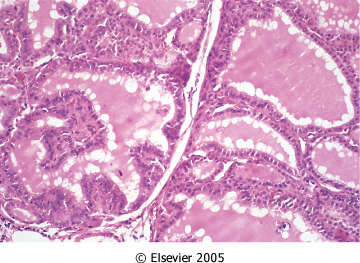 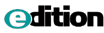 Downloaded from: Robbins & Cotran Pathologic Basis of Disease (on 4 December 2005 01:50 PM)
© 2005 Elsevier
Changes in Extrathyroid tissue :

   Generalized lymphoid hyperplasia
 
   Ophthalmopathy : Edematous orbital
      muscles &infiltration by lymphocytes 
      followed by fibrosis

   Thickening of skin & subcutaneous tissue

   Accumulation of glycosaminoglycans which
     are hydrophilic acid.
Result :
   Displacement of eyeball & exophthalmus → redness, dryness, ulceration, infection in conjunctiva
Cause :
   Expression of aberrant TSH receptor  responding to circulating anti TSH receptor AB → inflammatory lymphocytic reaction
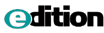 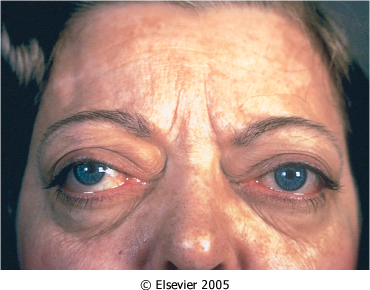 Downloaded from: Robbins & Cotran Pathologic Basis of Disease (on 15 December 2005 07:30 AM)
© 2005 Elsevier
DIFFUSE & MULTINODULAR GOITRE
GOITER = Enlargement of thyroid
   Most common cause is iodine deficiency impaired hormone synthesis TSH  hypertrophy & hyperplasia of follicles  Goiter
   Endemic :    10% of population have goiter
   Sporadic  : 1- Physiological demand
                   2- Dietary intake of excessive
                      calcium & cabbages…etc
                   3- Hereditary enzyme defects
          4- most cases, the cause is not apperant.
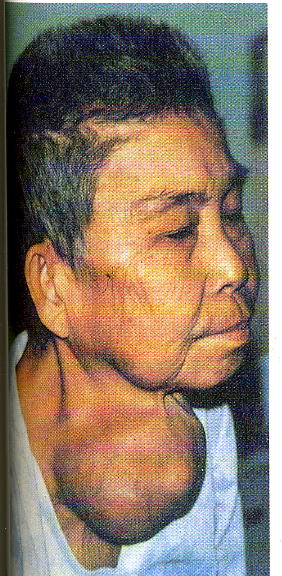 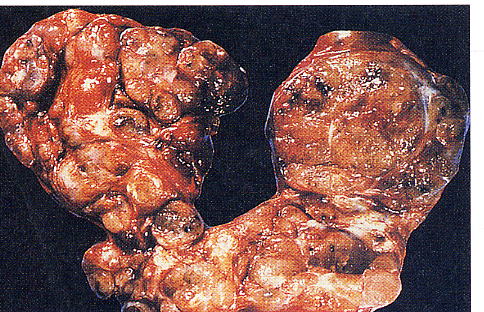 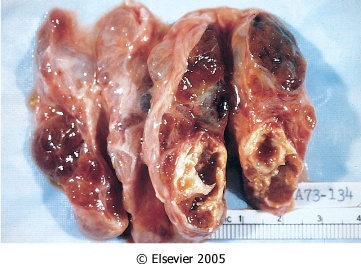 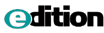 Downloaded from: Robbins & Cotran Pathologic Basis of Disease (on 4 December 2005 01:50 PM)
© 2005 Elsevier
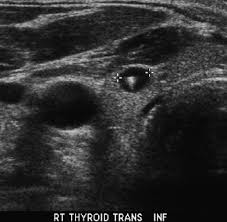 37
38
39